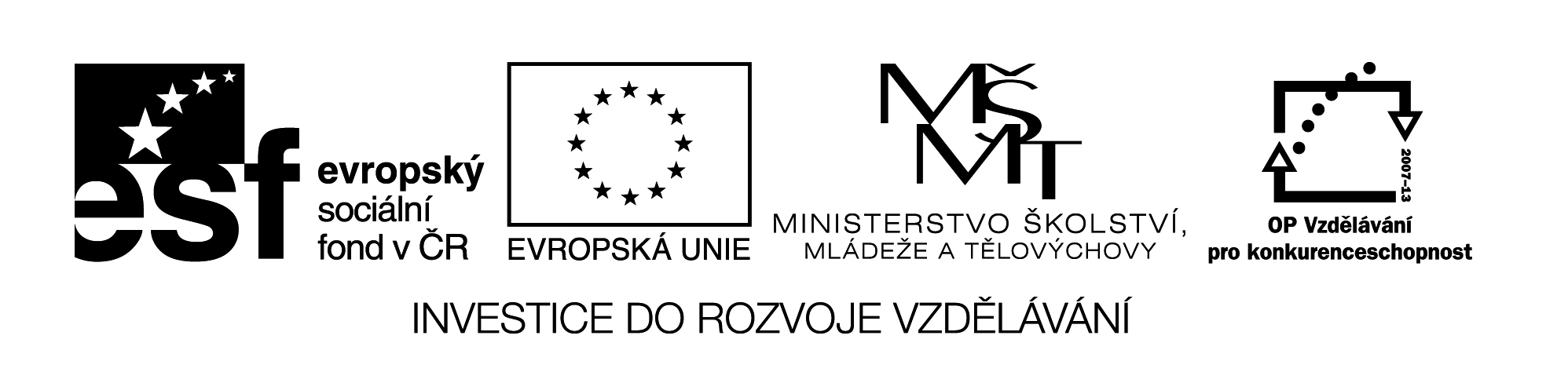 Opisné vazby - shrnutí
Digitální učební materiál byl vytvořen v rámci projektu 
Inovace a zkvalitnění výuky na Slovanském gymnáziu
CZ.1.07/1.5.00/34.1088
SHRNUTÍ OPISNÝCH VAZEB
Infinitivo
Začátek, průběh a konec
Gerundio
Začátek, trvání a konec
Participio
Trvání, konec, množství
Doplň opisnou vazbu vyjadřující začátek děje.
- A Pablo le dio en leer el libro. (Zažral se)
- Pablo se puso a leer el libro.
- Pablo se lió a leer el libro. (por ejemplo el libro es malísimo)
Pablo lee el libro.
Subid, ahora os alcanzo.
- Pablo  empezó leyendo el libro y al final leyó todos los libros del autor.
- Poneos a subir / Echaos a subir
Si te acercas a las palomas, vuelan.
-Si te acercas, se echan a volar
Empezad subiendo, os alcanzo, nos vemos arriba.
Idos subiendo
Haz los deberes, así tendrás el finde libre.
-Ponte a hacer los deberes…
-Si te acercas, salen volando
Empieza haciendo los deberes…
Doplň opisnou vazbu vyjadřující trvání nebo opakování děje.
Mi abuela me dice que los hombres son malos.
Mi abuela vuelve a decirme …
Mi abuela no deja repetir que los….
¡Qué tonterías dices!
No dejas de decir tonterías
Vuelves a decir tonterías.
Mi abuela anda diciéndome …
Mi abuela sigue diciéndome, aunque no estoy de acuerdo …
Mi abuela viene diciéndome desde mis 5 aňos…
No te entiendo
Andas diciendo… 
Sigues diciendo…
Vienes diciendo …
Sigo sin entenderte.
No llego a entenderte.
- Mi abuela me tiene dicho...
Estudio espaňol 2 aňos.
- No lo tengo entendido.
- Llevo estudiando espaňol 2 aňos.
Doplň opisnou vazbu vyjadřující konec děje.
Si las cosas siguen igual ella pide el divorcio.
… acaba por pedir
… lega a pedir
No sé de qué va, he entrado ahora.
… acaba pidiendo
… termina pidiendo
acabo de entrar
Ya no salgo con ellos porque no me interesa.
dejé de salir con ellos
acabé por no salir con ellos
no vuelvo a salir con ellos
La luz del baňo está encendida.
La dejé encendida.
La luz quedó encendida.
Doplň opisnou vazbu vyjadřující množství.
El profesor me ha dictado 15 frases y ya he traducido 12 de ellas.
Llevo traducidas 12 frases y quedan por hacer 3.
Tengo traducidas 12 frases y PASO del resto.
Van traducidas 12 frases y quedan por hacer 3.
Nahraď vyznačenou část věty opisnou vazbou s infinitivem.
saludaron de nuevo.
volvieron a saludar
Los actores
al público.
No te queje todo el rato..
Deja de quejarte..
hasta me grita.
llega a gritarme.
Está tan enfadado conmigo que
No digas
No vuelvas a decir
jamás.
esta palabrota
Nahraď vyznačenou část věty opisnou vazbou s gerundiem.
Poco a poco mejoro
Voy mejorando
mi acento espaňol.
Acabó / Terminó
reconociendo
Al final reconoció
su fallo.
Mientras yo preparo la comida
Yo voy preparando la comida;
tú compras el vino.
Nahraď vyznačenou část věty opisnou vazbou s participiem.